PrésentationMarchés publics
Aperçu sommaire
Que sont les marchés publics ?
Les marchés publics réglementent la procédure d’adjudication des marchés publics de fournitures, de prestations et de travaux. 
Les pouvoirs publics et leurs entreprises affiliées sont ainsi tenus de mettre au concours et d’exécuter les acquisitions et les mandats dépassant une certaine valeur-seuil.
Le but est l’égalité de traitement, la transparence, la rentabilité, la concurrence et la durabilité
Sont soumis à cette loi : La Confédération, les cantons, les communes, les corporations de droit public (bourgeoisies), les entreprises actives dans les secteurs de l’approvisionnement en eau, en énergie et en transports, etc.  (liste non exhaustive)
Brève présentation de la « Loi sur les marchés publics (LMP) »
Chiffres-clés / valeurs-seuils
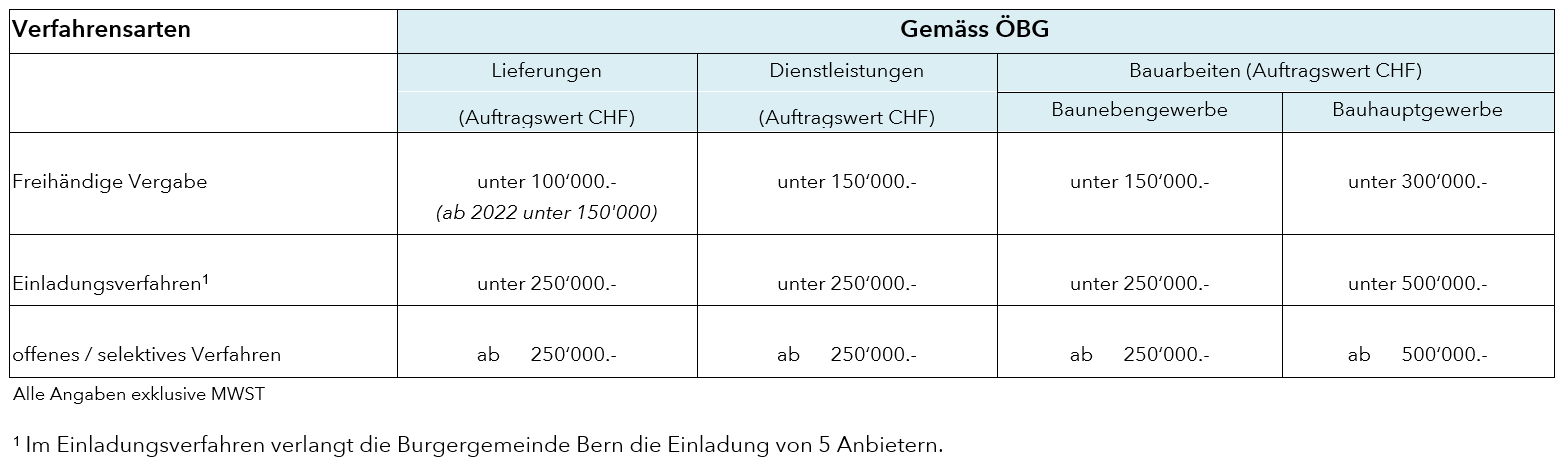 La distinction entre le secteur principal de la construction et le second œuvre n’est pas réglementée par la loi. Conformément à l’art. 3 al. 1 des DEMP de l’AIMP, lesquelles sont à caractère de recommandation, les dispositions suivantes s’appliquent :

Le secteur principal de la construction comprend tous les travaux portant sur les éléments porteurs d’un ouvrage. Tous les autres travaux relèvent du second œuvre.
Brève présentation de la « Loi sur les marchés publics (LMP) »
Conseils et astuces généraux, remarques importantes
Les appels d’offres (ainsi que les adjudications) se font sur la plate-forme simap.ch - une plate-forme électronique commune de la Confédération, des cantons et des communes
L’ensemble de la procédure d’acquisition doit être documenté par écrit et sans faille dans un dossier chronologique
Les offres sont confidentielles. Qui pourrait être partial doit se récuser. Les motifs de récusation sont p. ex. des relations personnelles (parenté, amitié ou inimitié) avec des personnes du côté du soumissionnaire. La récusation est déjà nécessaire en cas d’ « apparence de partialité ». 
Une stricte interdiction de négocier s’applique, sauf dans le cas d’acquisitions de gré à gré. La préférence accordée à des fournisseurs locaux ou précédents est interdite. 
Aucun fournisseur ne peut recevoir plus ou moins d’informations que les autres.
Brève présentation de la « Loi sur les marchés publics (LMP) »
Conseils et astuces généraux, remarques importantes
Une stricte interdiction de négocier s’applique, sauf dans le cas d’acquisitions de gré à gré. La préférence accordée à des fournisseurs locaux ou précédents est interdite. Aucun fournisseur ne peut recevoir plus ou moins d’informations que les autres.
Afin de réduire le risque d’erreurs et de manipulations, les décisions et les actes de procédure importants doivent être pris ou effectués par au moins deux personnes de l’autorité adjudicatrice, et la documentation correspondante doit être établie.
Les invitations et cadeaux de soumissionnaires potentiels doivent être refusés, en particulier pendant les procédures d’acquisition. Dans le canton de Berne, les cadeaux de courtoisie d’une valeur supérieure à CHF 200 francs ne sont plus autorisés.
Brève présentation de la « Loi sur les marchés publics (LMP) »
Critères d’aptitude
Les critères d’aptitude mesurent l’aptitude du fournisseur à exécuter le mandat. Certains critères d’aptitude sont prescrits par la loi et sont généralement définis par un
formulaire d’auto-déclaration émis par les autorités cantonales et les justificatifs requis sont documentés. En droit bernois, il s’agit notamment (art. 24 de l’Ordonnance sur les marchés publics) :
Respect des dispositions relatives à la protection du travail et des conditions de travail prescrites, paiement d’impôts et de charges sociales, respect de la législation environnementale, pas de procédure de faillite en cours, pas de saisie au cours de l’année écoulée
Brève présentation de la « Loi sur les marchés publics (LMP) »
Critères d’adjudication
Les critères d’adjudication mesurent la qualité de l’offre
L’autorité adjudicatrice est en principe libre de choisir et de pondérer les critères d’adjudication. 
Pour l’acquisition de prestations plutôt simples et interchangeables(p. ex. consommables, appareils standardisés), le prix doit avoir une pondération prépondérante (70-90 %) ou même, comme mentionné ci-dessus, être le seul critère d’adjudication pondéré (100 %) 
Lors de l’acquisition de prestations plus complexes ou personnalisées (p. ex. logiciels, prestations de conseil, systèmes TIC complets), il est possible d’accorder une pondération plus élevée aux critères d’adjudication qualitatifs et une pondération plus faible au prix (p. ex. 50-30 %). 
Selon la pratique du Tribunal fédéral, la pondération du prix doit être d’au moins 20 %.
Brève présentation de la « Loi sur les marchés publics (LMP) »
Principales nouveautés de l’AIMP
Conditions de participation
Sur la base du catalogue de critères d’adjudication, les autorités adjudicatrices (p. ex. bourgeoisies) seront tenues à l’avenir de prendre davantage en considération les thèmes tels que la durabilité, le caractère innovant et la plausibilité des offres lors de l’élaboration de leurs systèmes d’évaluation.
Les autorités adjudicatrices sont désormais explicitement invitées à prévoir, lors de leurs attributions, des mesures concrètes et adaptées aux circonstances respectives afin d’éviter les conflits d’intérêts, les accords illicites en matière de concurrence et la corruption.
Valeur seuil (livraisons) 
Valeur seuil actuelle = < 100 000
Nouvelle valeur seuil = < 150 000
Brève présentation de la « Loi sur les marchés publics (LMP) »
Principales nouveautés de l’AIMP
L’Accord intercantonal sur les marchés publics (AIMP) du 15 novembre 2019, entièrement révisé, règle la manière dont le canton et les communes attribuent les marchés publics. L’AIMP 2019 modernise les marchés publics cantonaux et les harmonise avec le droit fédéral.
Objectif
Les objectifs de l’AIMP sont formulés de manière plus large. Outre l’aspect économique, l’aspect de la durabilité (économique, sociale, environnementale) doit désormais être pris en compte.
Adjudication
Auparavant  = adjudication à l’offre « économiquement la plus avantageuse »
Nouveau  = adjudication à l’offre « la plus avantageuse »
Brève présentation de la « Loi sur les marchés publics (LMP) »
Principales nouveautés de l’AIMP
Déroulement
L’adjudicatrice peut désormais prescrire que la prestation et le prix doivent être soumis dans deux enveloppes séparées (« méthode des deux enveloppes »).

Une interruption de la procédure ou une exclusion est désormais expressément autorisée si les offres soumises ne sont pas finançables ou si l’adjudicatrice ne veut plus réaliser le projet envisagé. Il est également possible d’exclure de la procédure les offres anormalement basses dont la mise en œuvre conforme au contrat ne peut être garantie. Il en va de même lorsque les soumissionnaires ont réalisé de manière lacunaire des marchés publics antérieurs ou ont fait apparaître d’une quelconque manière qu’ils n’étaient pas des partenaires contractuels fiables.
Brève présentation de la « Loi sur les marchés publics (LMP) »
Liens
Quels sont les principaux liens (bases, lois, etc.) ?
Loi sur les marchés publics
https://www.belex.sites.be.ch/frontend/versions/934?locale=fr

Interlocuteur
https://www.kaio.fin.be.ch/fr/start/themen/oeffentliches-beschaffungswesen.html

Nouveau droit des marchés publics
https://www.kaio.fin.be.ch/fr/start/themen/oeffentliches-beschaffungswesen/neues-beschaffungsrecht.html
Brève présentation de la « Loi sur les marchés publics (LMP) »